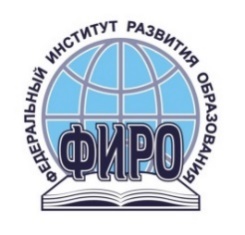 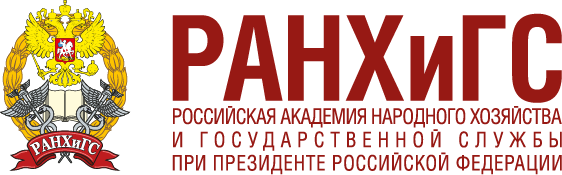 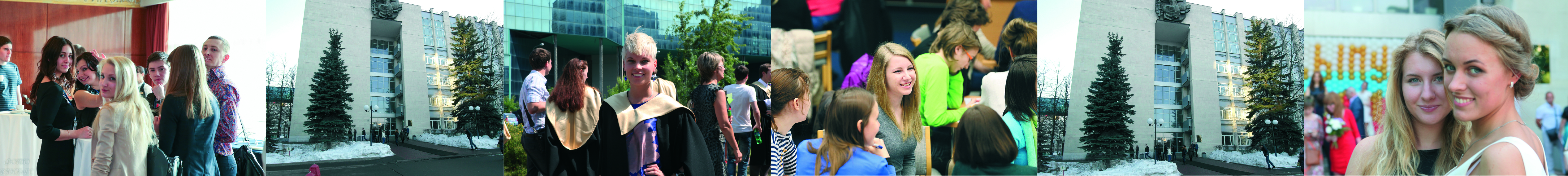 Профессиональные стандарты в сфере управления общим и профессиональным образованием
Дискуссионная площадка «Педсовет76.РФ» по теме «Актуальные вопросы развития регионального профессионального образования. Комплексный подход к повышению квалификации работников профессиональных образовательных организаций в регионе»
г. Ярославль, 18 октября 2019 г.

Осадчева С.А., зам. директора НИЦ профессионального образования и систем квалификаций
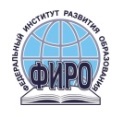 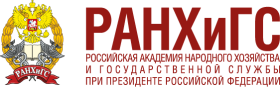 Профессиональные стандарты руководителя
На стадии разработки три проекта профессиональных стандартов:

«Руководитель общеобразовательной организации»



 «Руководитель профессиональной образовательной организации»

«Руководитель организации (подразделения) ДПО»
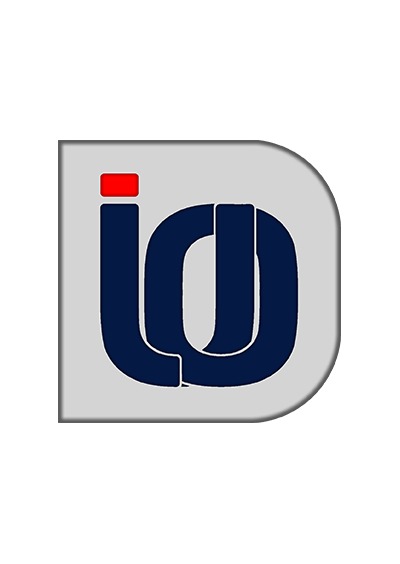 2020 г.
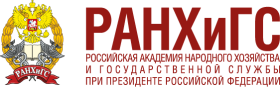 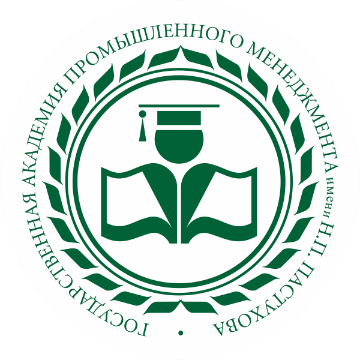 2020 г.
2
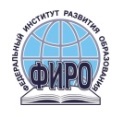 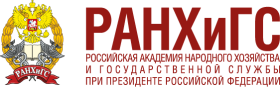 Структура профессионального стандарта «Руководитель ПОО»
А. Учебная, учебно-производственная деятельность, профессиональные программы
Б.
Ресурсы
Программа развития
Внешние связи
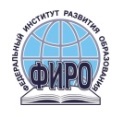 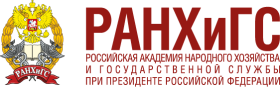 Структура профессионального стандарта Руководитель ПОО
4
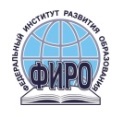 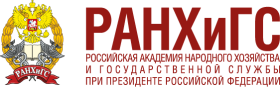 Квалификационные требования ОТФ Руководитель ПОО
5
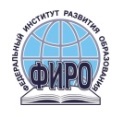 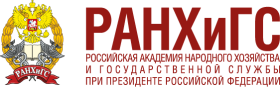 Структура профессионального стандарта «Руководитель организации ДПО»
В. Управление центром ДПО
А. Управление подразделением ДПО
С. Управление организацией ДПО
Есть научная деятельность и программы выше 7 уровня
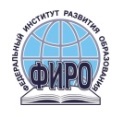 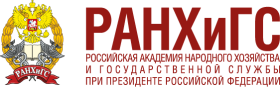 Квалификационные требования ОТФ «Руководитель организации ДПО»
7
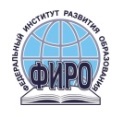 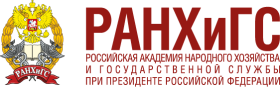 Структура профессионального стандарта «Руководитель ОО»
8
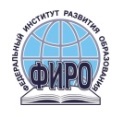 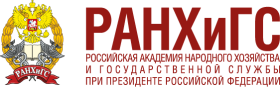 Постановление Правительства РФ от 27.06.2016 № 584
Обязательны к применению разделы ПС «Требования к образованию и обучению» для всех работников: 
План перехода к внедрению ПС (2016-2019)
 План повышения квалификации работников (2017-2019)
9
Спасибо за внимание!

Сатдыков А.И.
satdykov-ai@ranepa.ru

Осадчева С.А.
osadcheva-sa@ranepa.ru
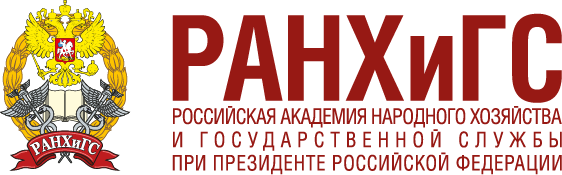 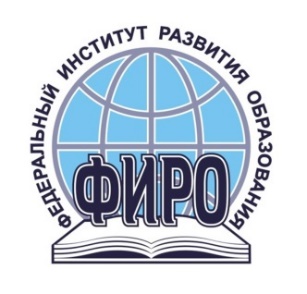